Действия населения по обеспечению пожарной безопасности
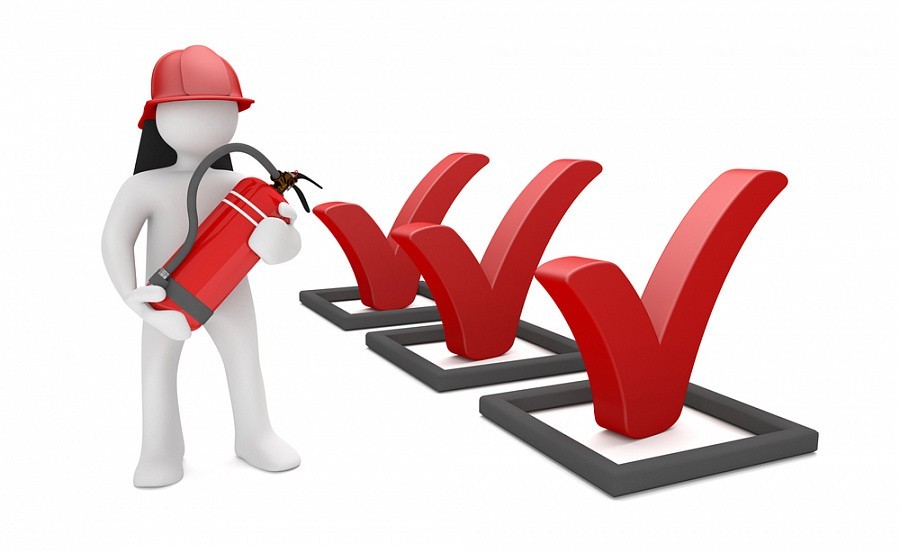 СОХРАНЯЙТЕ СПОКОЙСТВИЕ!
При обнаружении пожара или признаков возгорания (задымление,  запах гари, повышение температуры в помещении и т.п.)
незамедлительно:
Сообщите в службу пожарной охраны по телефонам
«01» «101» или «112» - вызов экстренных оперативных служб
Укажите:	- адрес объекта
место возгарания
наличие в здании людей
свои имя и фамилию
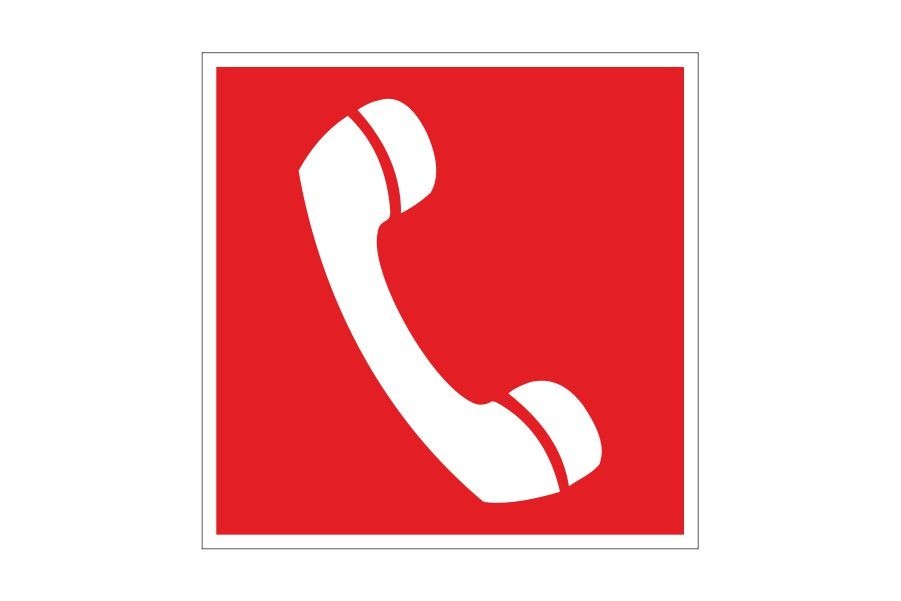 Общие правила поведения при возникновении  пожара
Приступите к эвакуации людей.
Оцените обстановку и выясните на сколько велика и реальна
опасность.
Сохраняйте спокойствие и хладнокровие, не поддавайтесь панике.
Двигайтесь в сторону, противоположную пожару, помогая детям, пожилым людям и тем, кто не  может двигаться из-за страха.
При задымлении или отсутствии освещения двигайтесь,  придерживаясь за	стены и поручни.
Выбравшись в безопасное место, окажите помощь пострадавшим.
Не возвращайтесь в здание, чтобы кого то спасти. Найдите  спасателей.
Что не следует делать при пожаре
Тушить огонь самостоятельно, не вызвав предварительно пожарных.
Тушить водой включенные в сеть электробытовые приборы,  электрощиты и провода.
Спасаться через задымленную лестницу.
Пользоваться лифтом.
Выпрыгивать из окон верхних этажей.
Распахивать окна и двери (это усилит приток воздуха к очагу пожара).
Первичные средства пожаротушения
К первичным средствам пожаротушения относятся
асбестовые покрывала;
кошмы (изготовленное из брезента и стеклоткани огнеупорное полотно);  наполненные водой бочки;
наполненные песком ящики;  огнетушители (ручные, передвижные);
пожарные краны, расположенные внутри помещений;
пожарные щиты, укомплектованные баграми, баками с водой, ведрами, вилами,  емкостями с песком, кошмами, ломами, лопатами (штыковыми, совковыми),  огнетушителями, топорами.







Правила пользования первичными средствами  пожаротушения
Асбестовые покрывала и кошмы применяются:
для ликвидации маленьких по площади возгораний, в начальных стадиях  пожаров;
чтобы потушить огонь на одежде пострадавшего, воспламенившиеся горючие  материалы (перекрывают поступление кислорода);
для защиты оборудования, материалов, элементов конструкций во время  огневых работ.


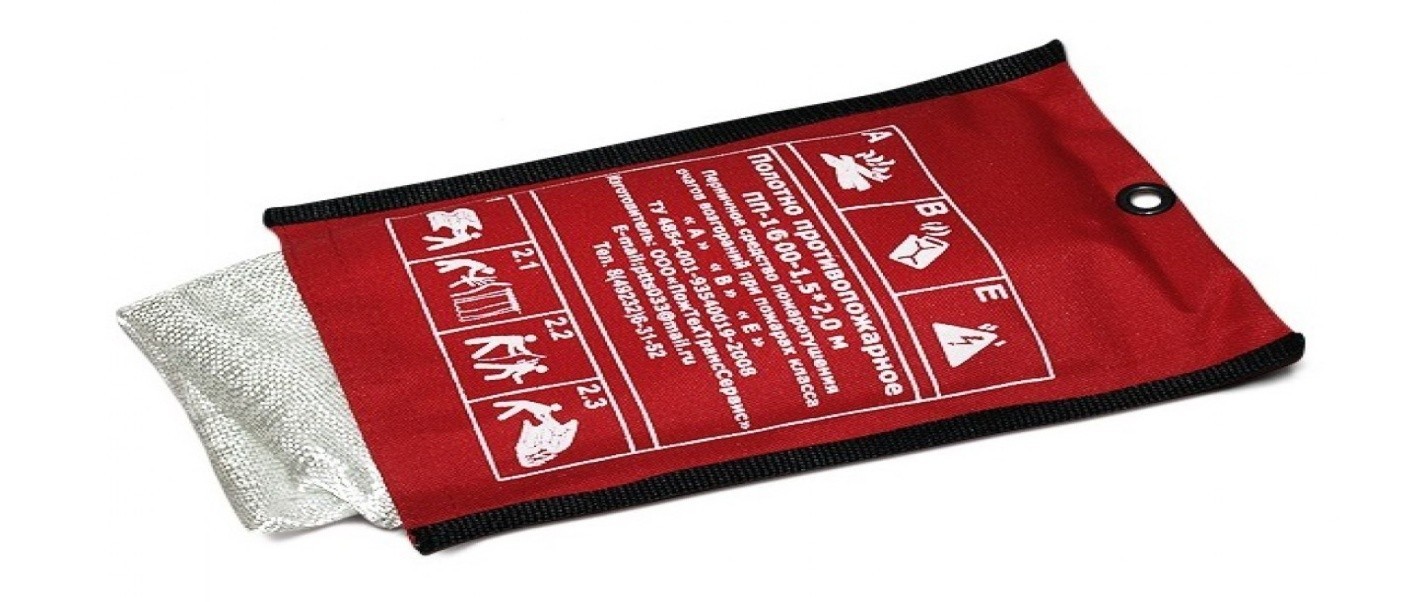 Правила пользования первичными средствами  пожаротушения
Наполненные песком ящики комплектуются совковыми лопатами. Песок следует  поддерживать чистым, рыхлым, сухим. Минимальный объем такого ящика – 0,5  м3. Ящики должны иметь широкие днища, чтобы из них было удобно набирать  песок, и закрываться крышками.
Наполненные водой бочки обязательно снабжаются ведрами. Если существует  угроза замерзания воды, бочки следует утеплять. Воду следует содержать  чистой, без осадка, в проектном количестве.
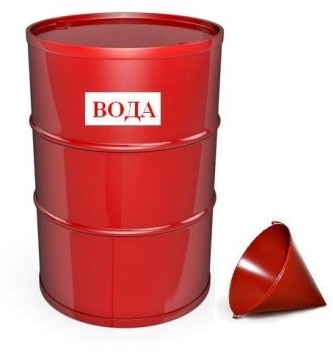 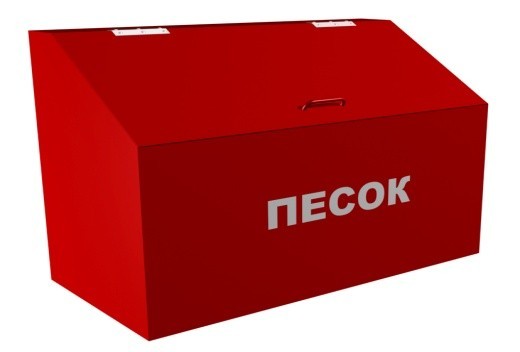 Емкости с водой и песком устанавливаются рядом с пожарными щитами.
Правила пользования первичными средствами  пожаротушения
Огнетушители - предназначены для устранения возгорания внутри помещения.
Химические пенные и воздушно-пенные огнетушители позволяют локализовать  возгорание, которое возникло на твердых поверхностях, включая распространение  горючих жидкость по территории помещения.
Газовые огнетушители позволяют бороться с огнем путем распространения по  площади возгорания негорючих газов: двуокись углерода или всевозможные  химически стабильные соединения, например, бромэтил и хладон.
Углекислотные огнетушители имеют универсальный характер. С их помощью  локализуются возгорания, которые возникли вследствие растекания горючих  жидкостей, а также при обрыве кабеля или линий электропередач.
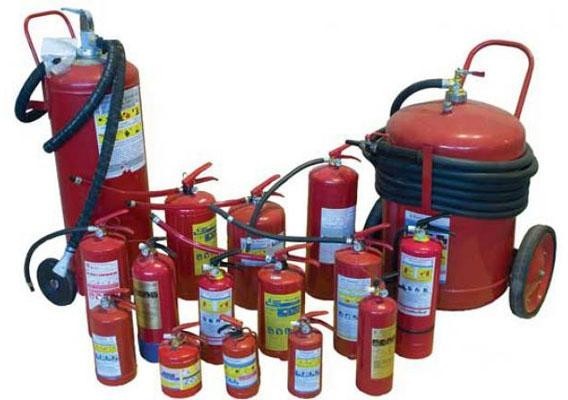 Правила пользования первичными средствами  пожаротушения
Пожарные краны
Данное средство первичной борьбы с возгоранием  размещаться в помещениях на высоте до 1.3 м от пола.  Доступ к ним не должен быть ограничен размещением  мебели или иных производственных установок.
Пожарные краны включают в себя рукав, по которому  происходит движение воды,
ствол – для равномерного распределения жидкости  и вентиль для подачи воды.
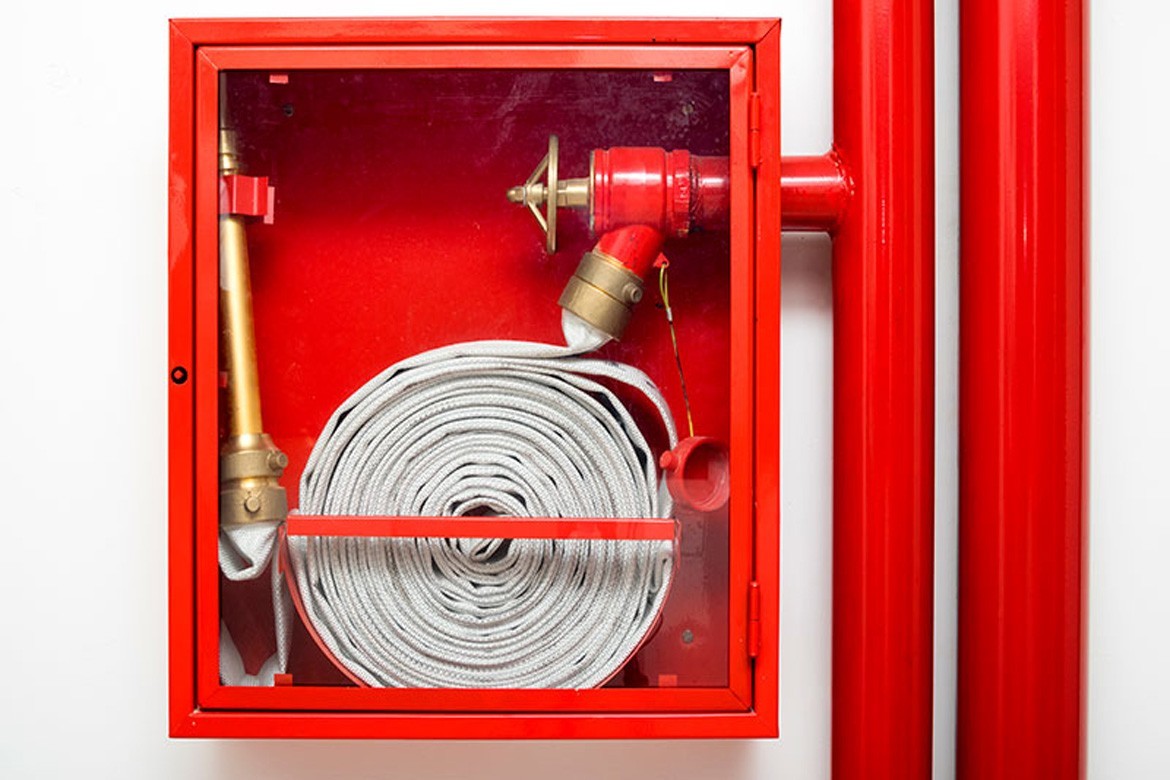 Правила пользования первичными средствами  пожаротушения
Пожарный щит - представляет собой место, где сосредоточены основные  средство пожаротушения. Основное его назначение – обеспечение простого  доступа персонала предприятия к средствам пожаротушения.
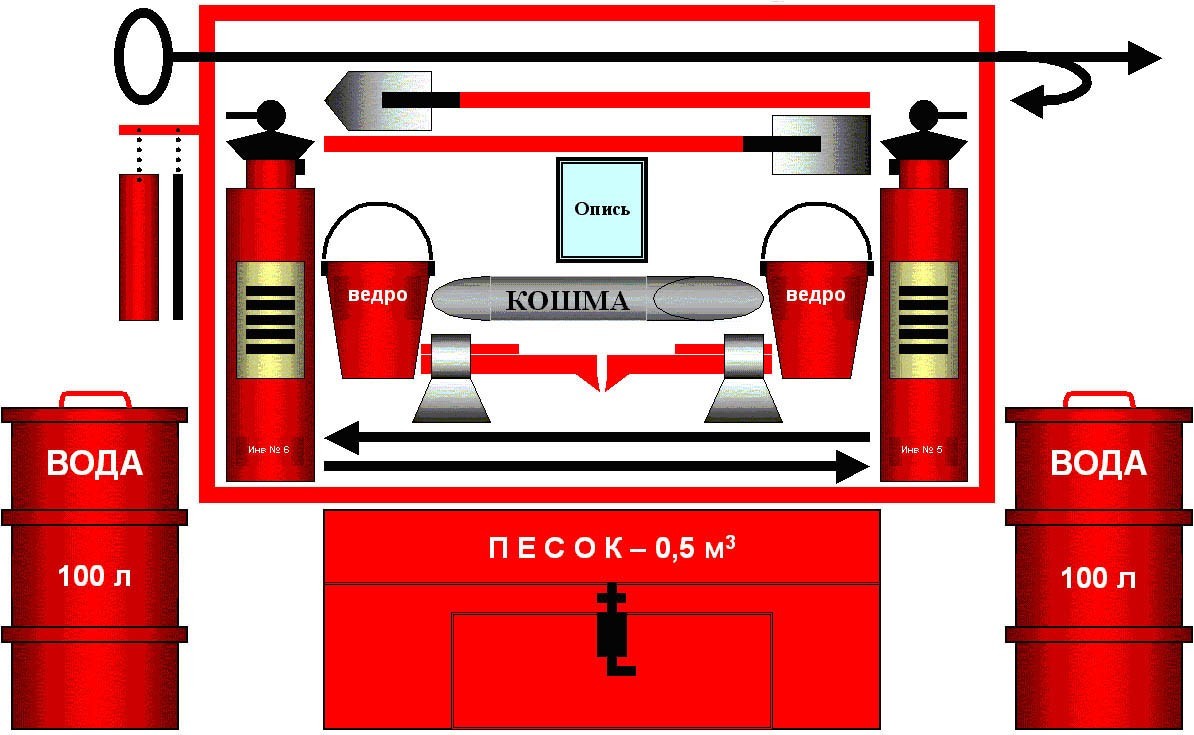 Автономный дымовой пожарный извещатель
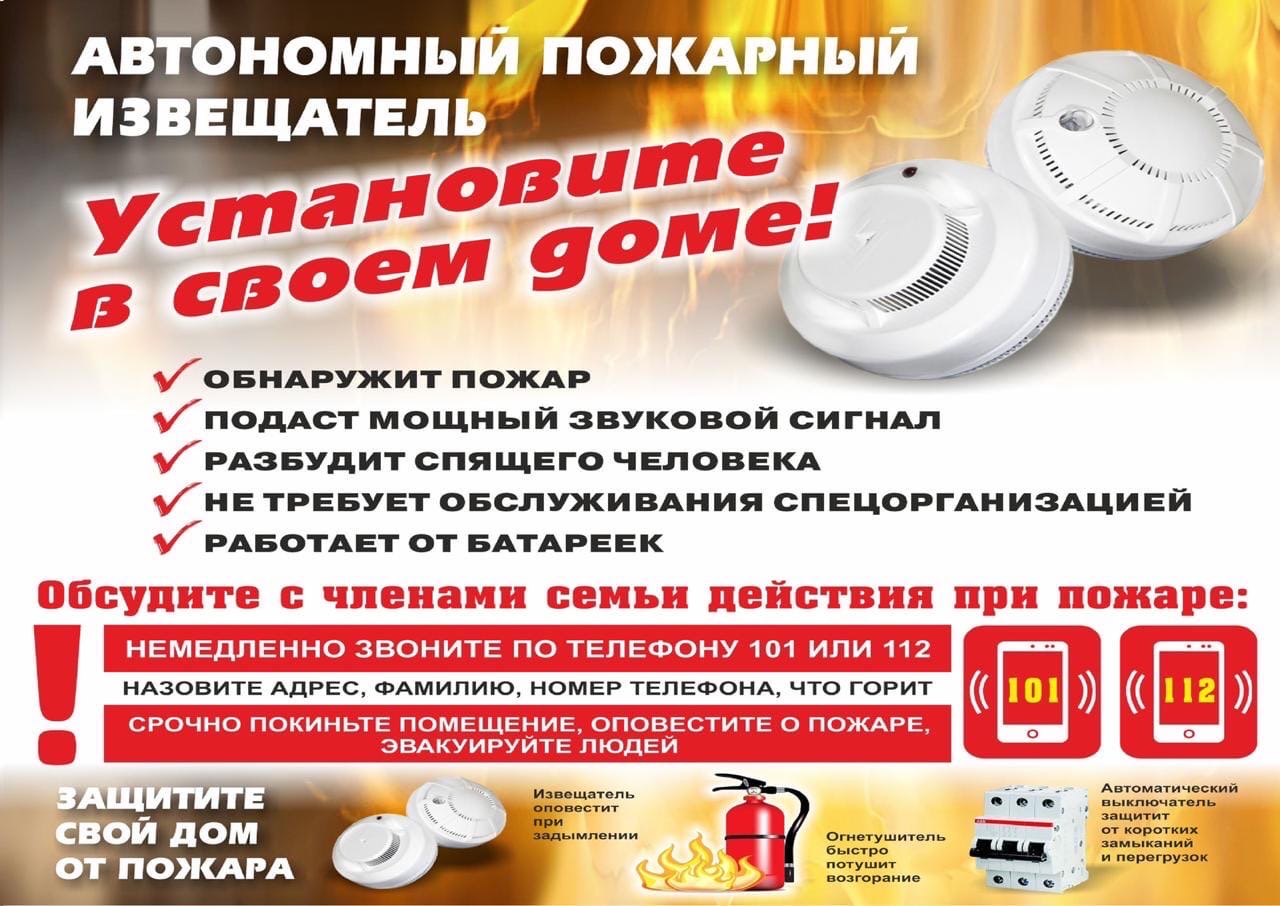 Помните и соблюдайте  правила пожарной  безопасности !
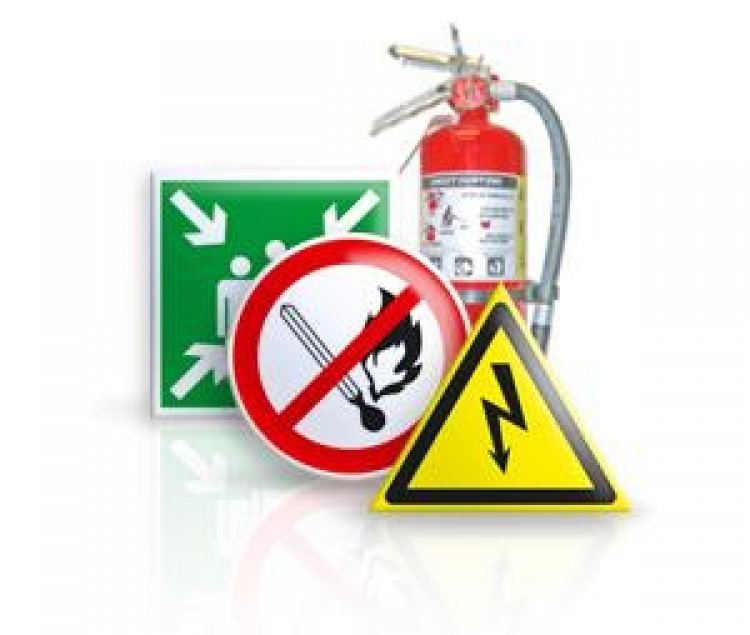